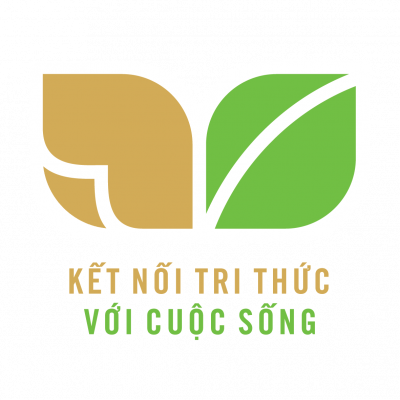 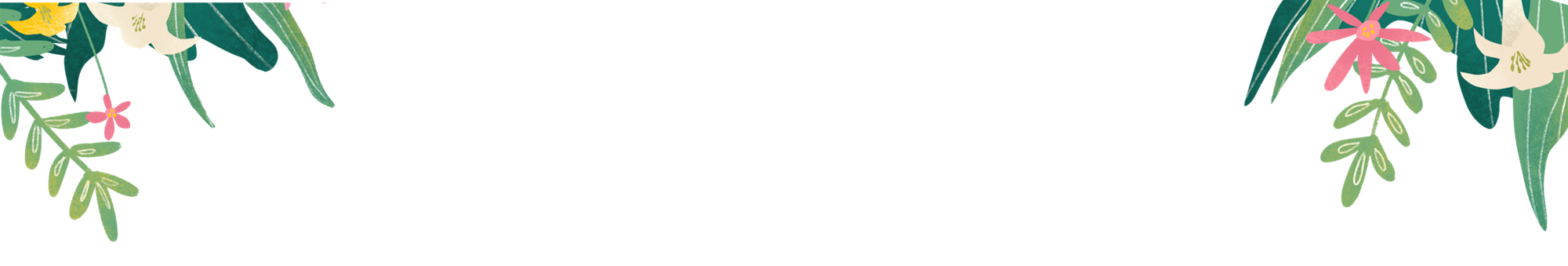 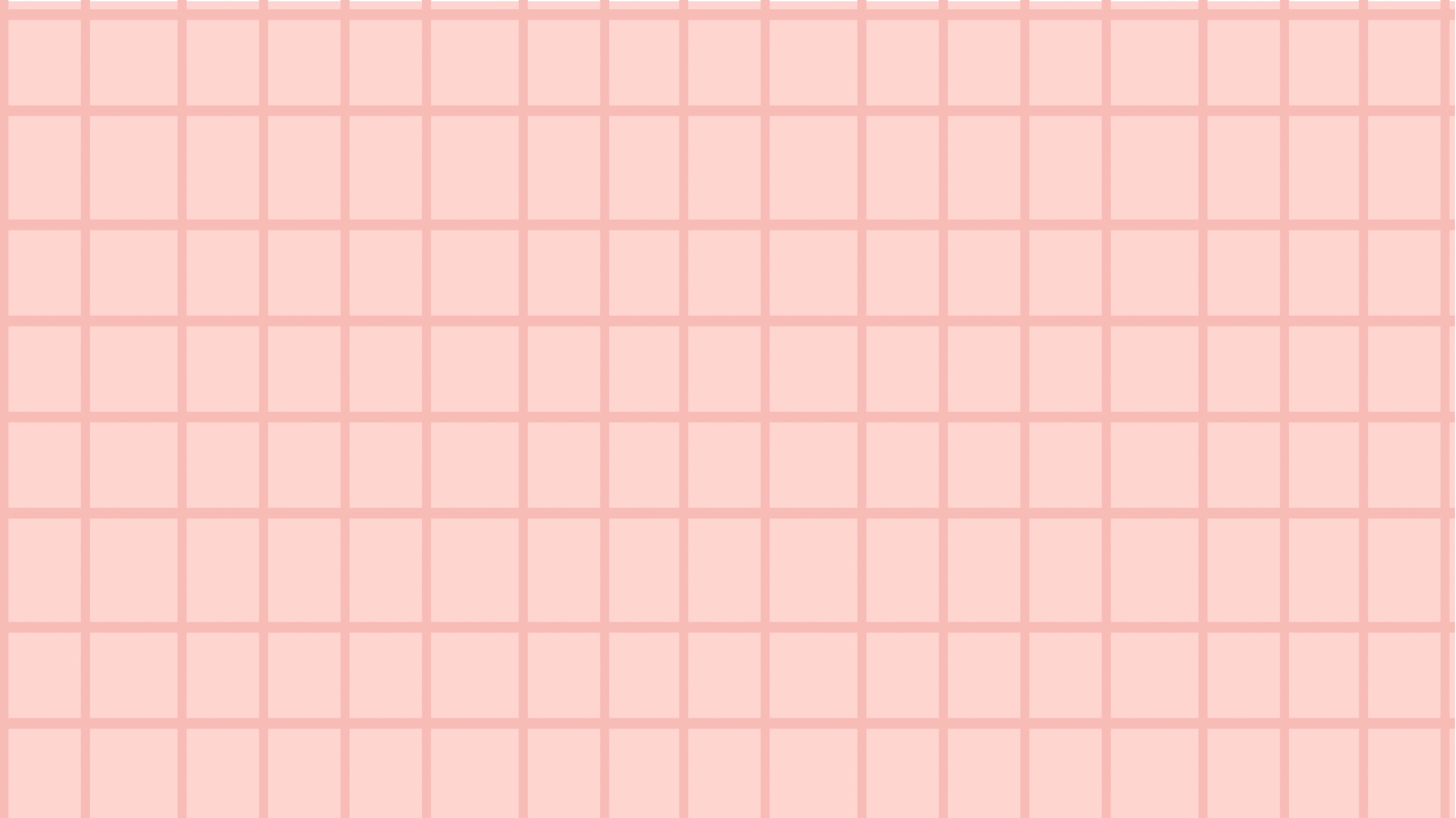 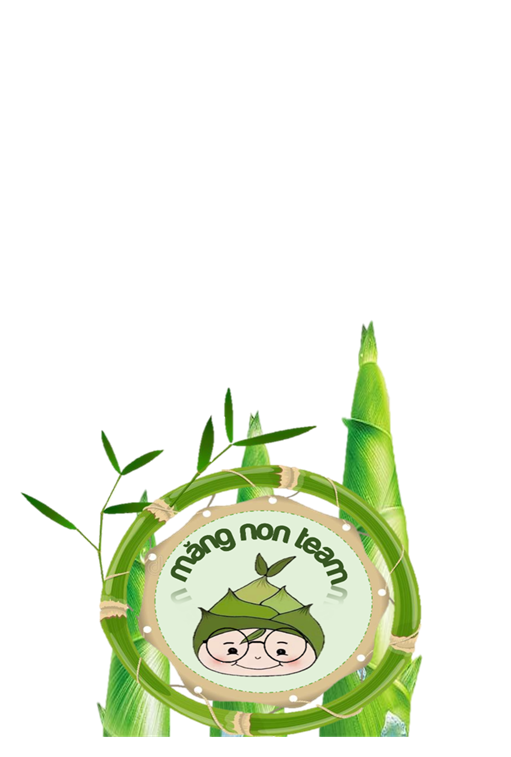 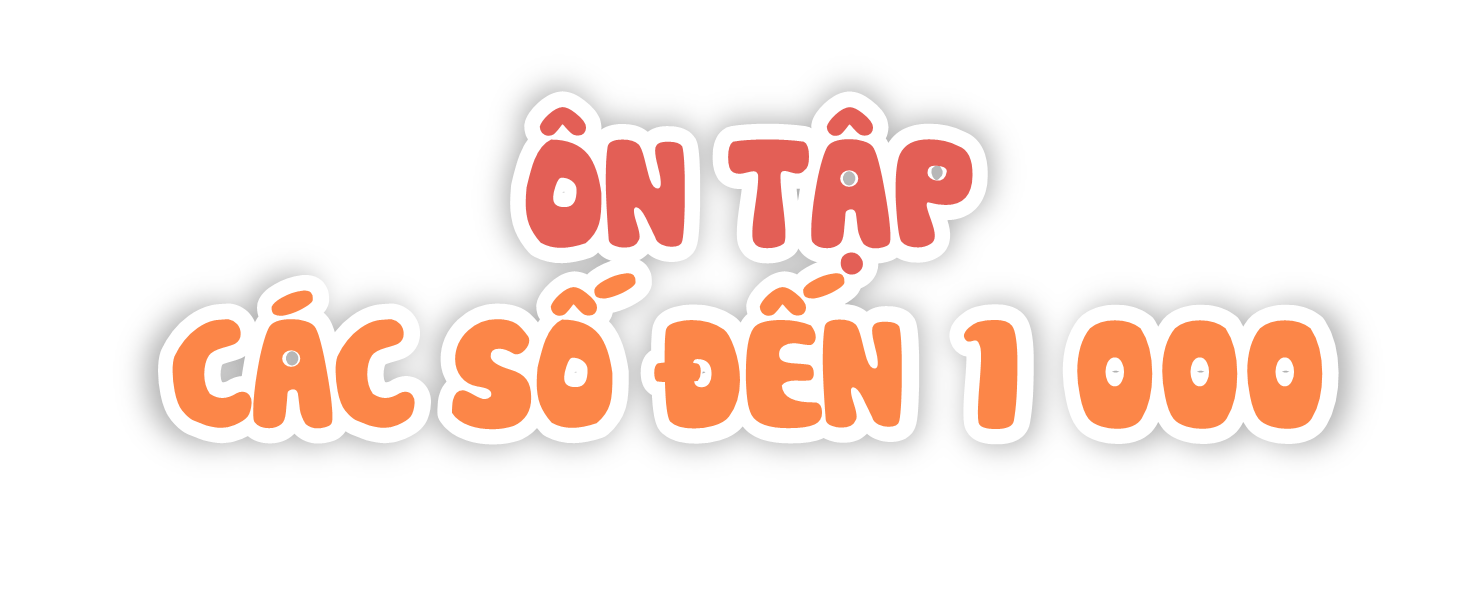 TOÁN  3
(Tiết 2)
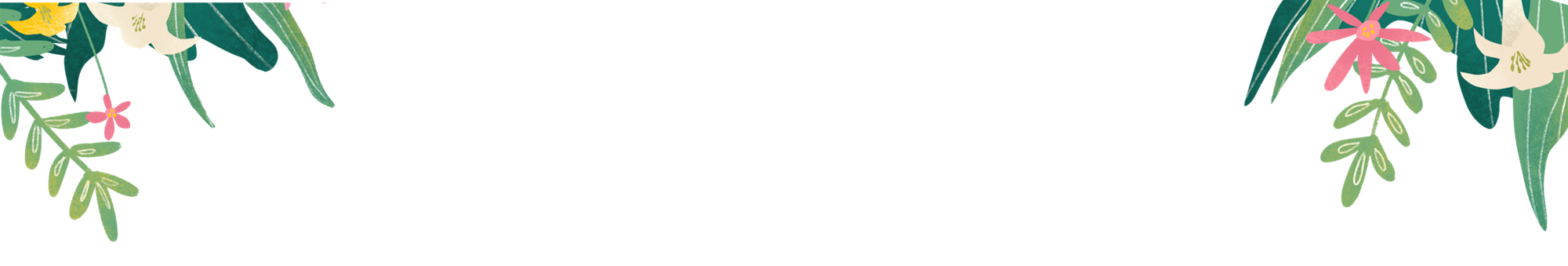 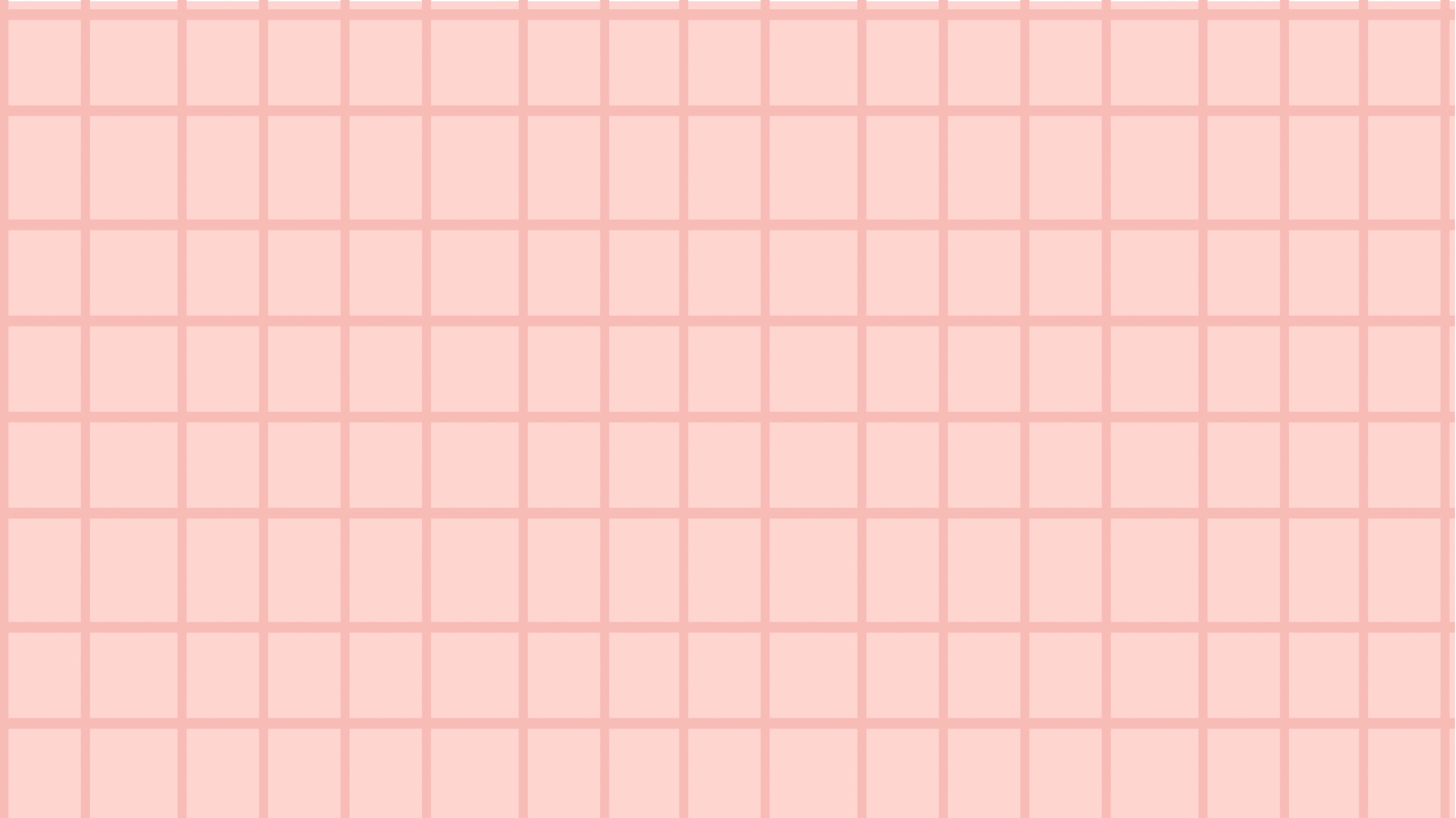 LUYỆN TẬP
LUYỆN TẬP
1
>; <; =
?
505      550
400 + 70 + 5      475
<
=
399      401
738      700 + 30 + 7
>
<
50 + 1        50 - 1
100      90 + 9
>
>
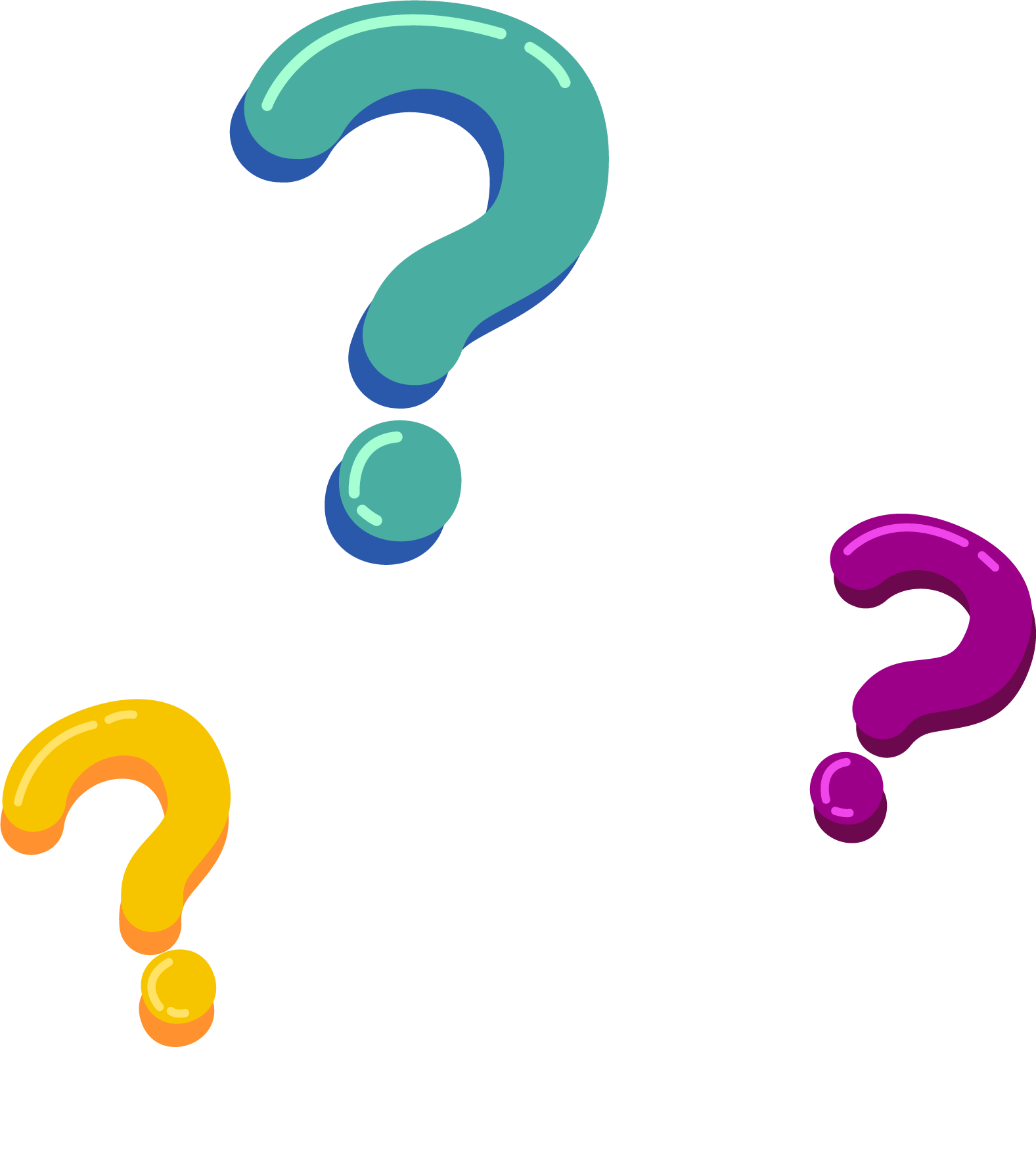 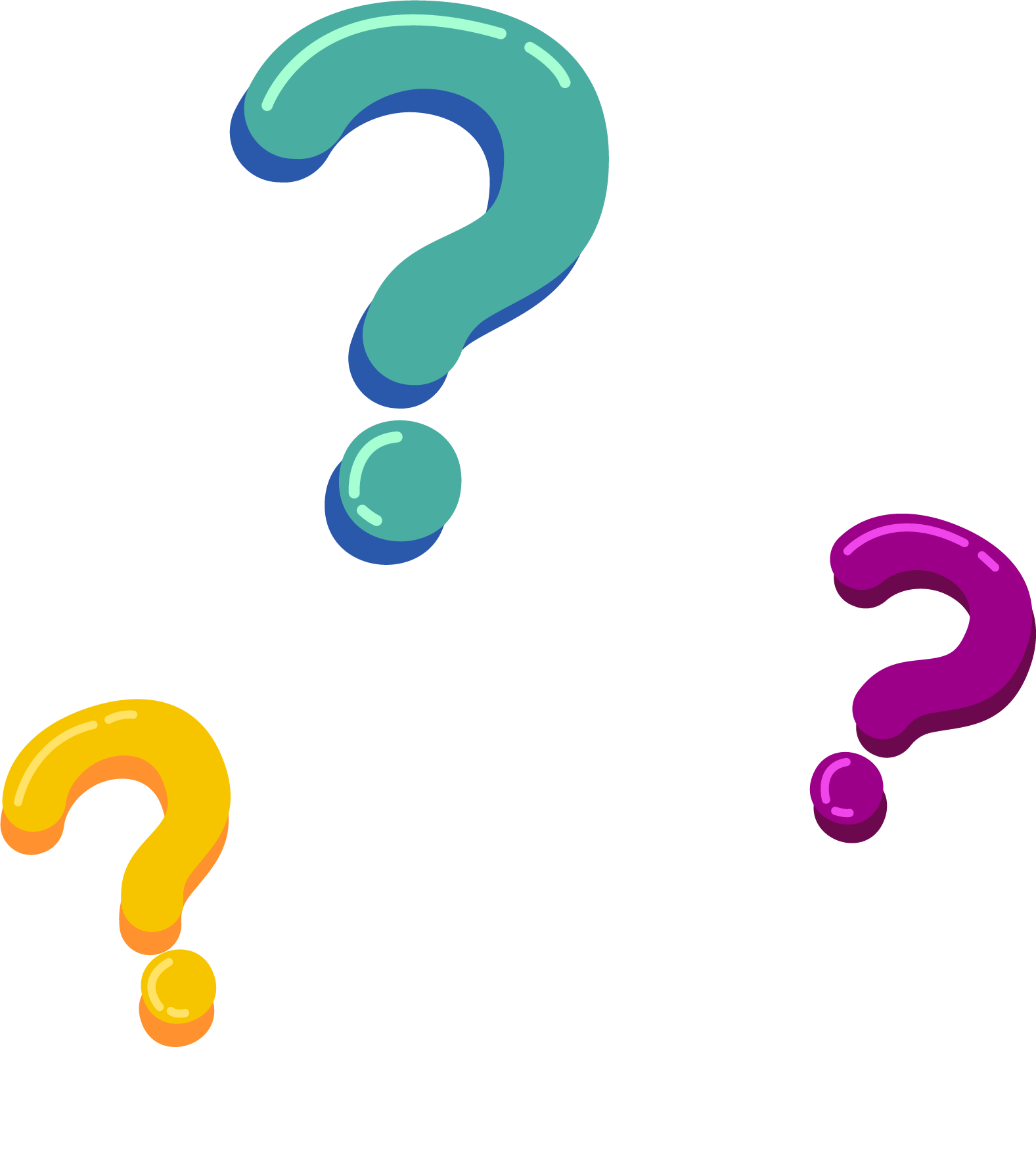 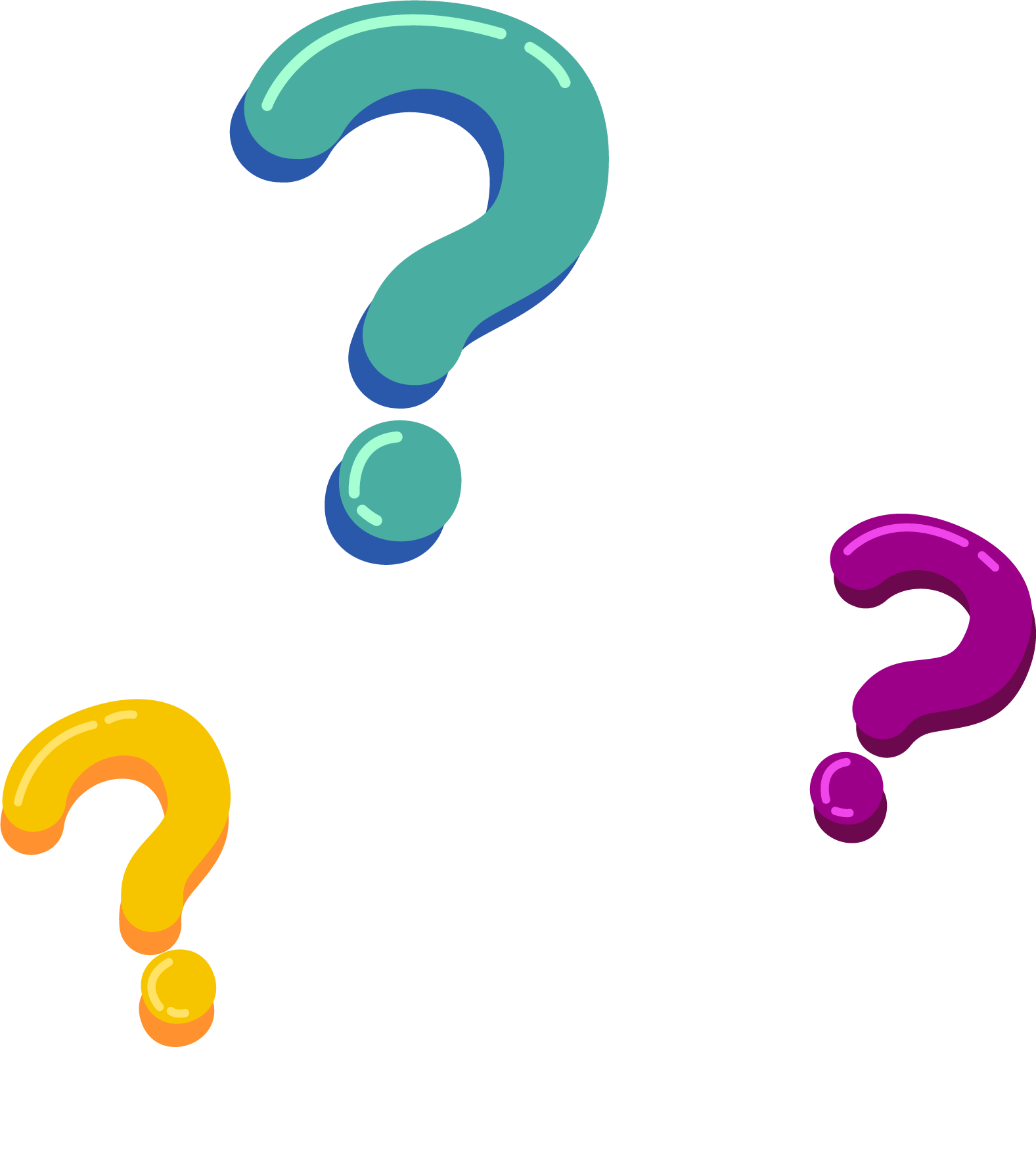 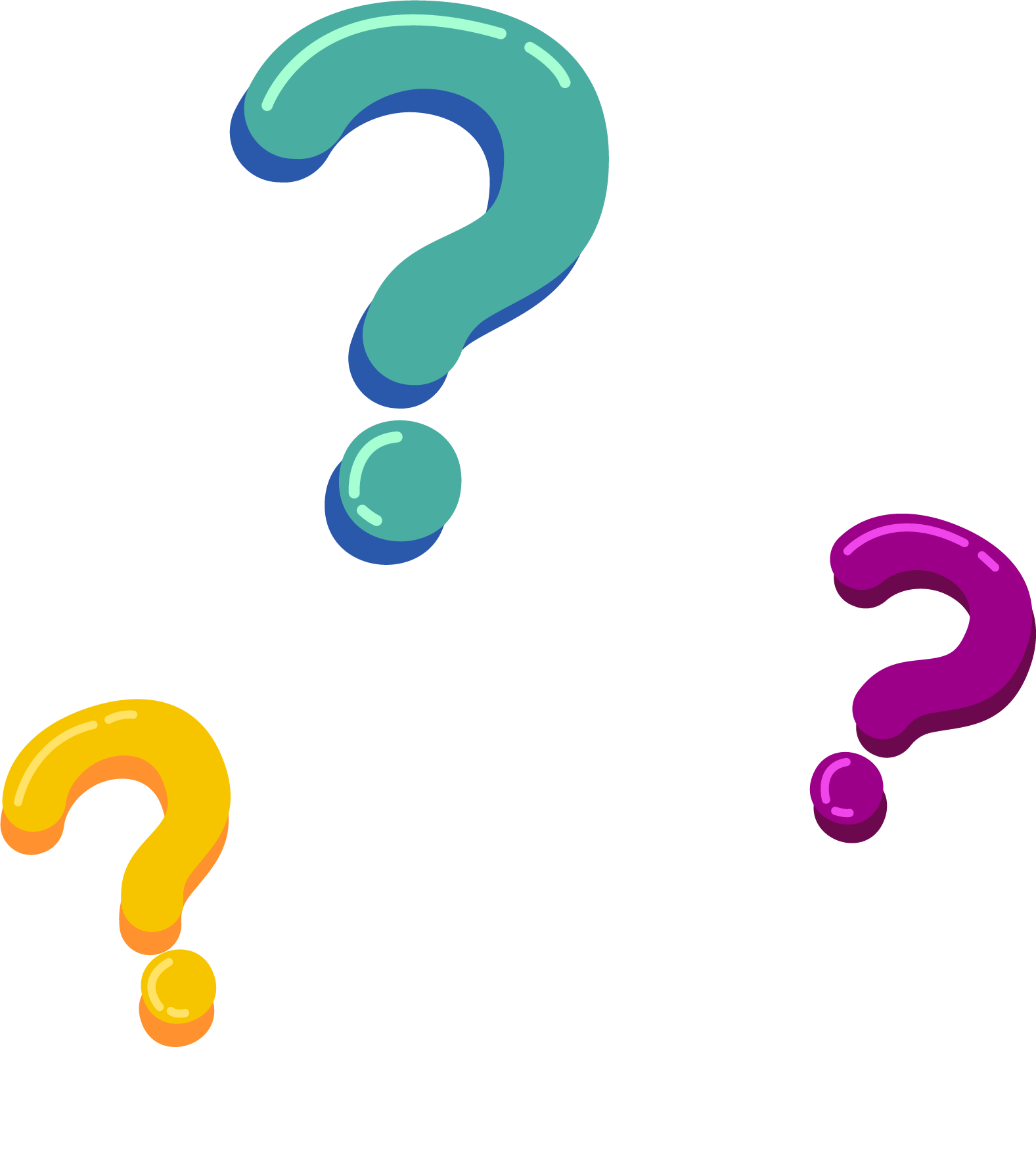 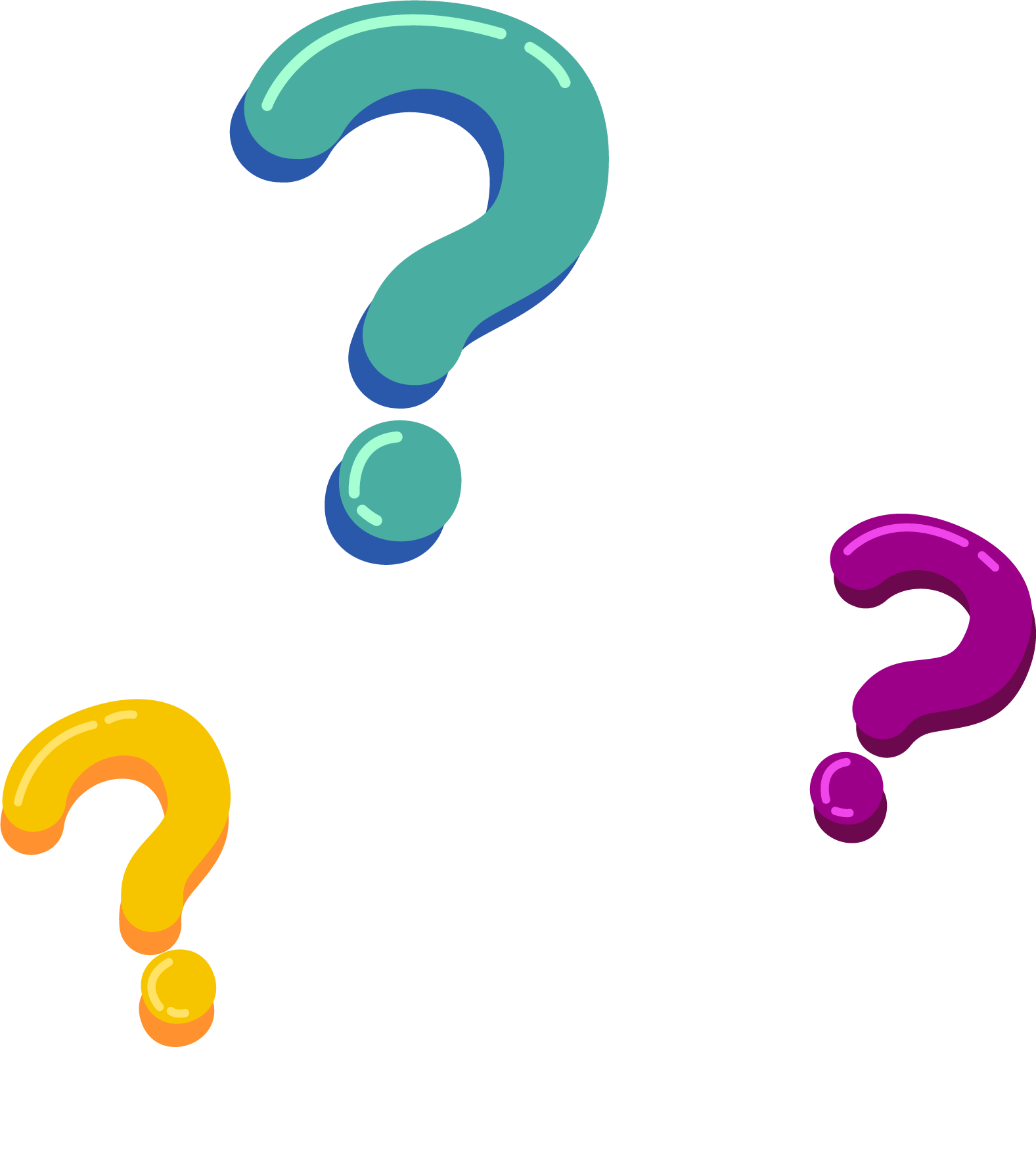 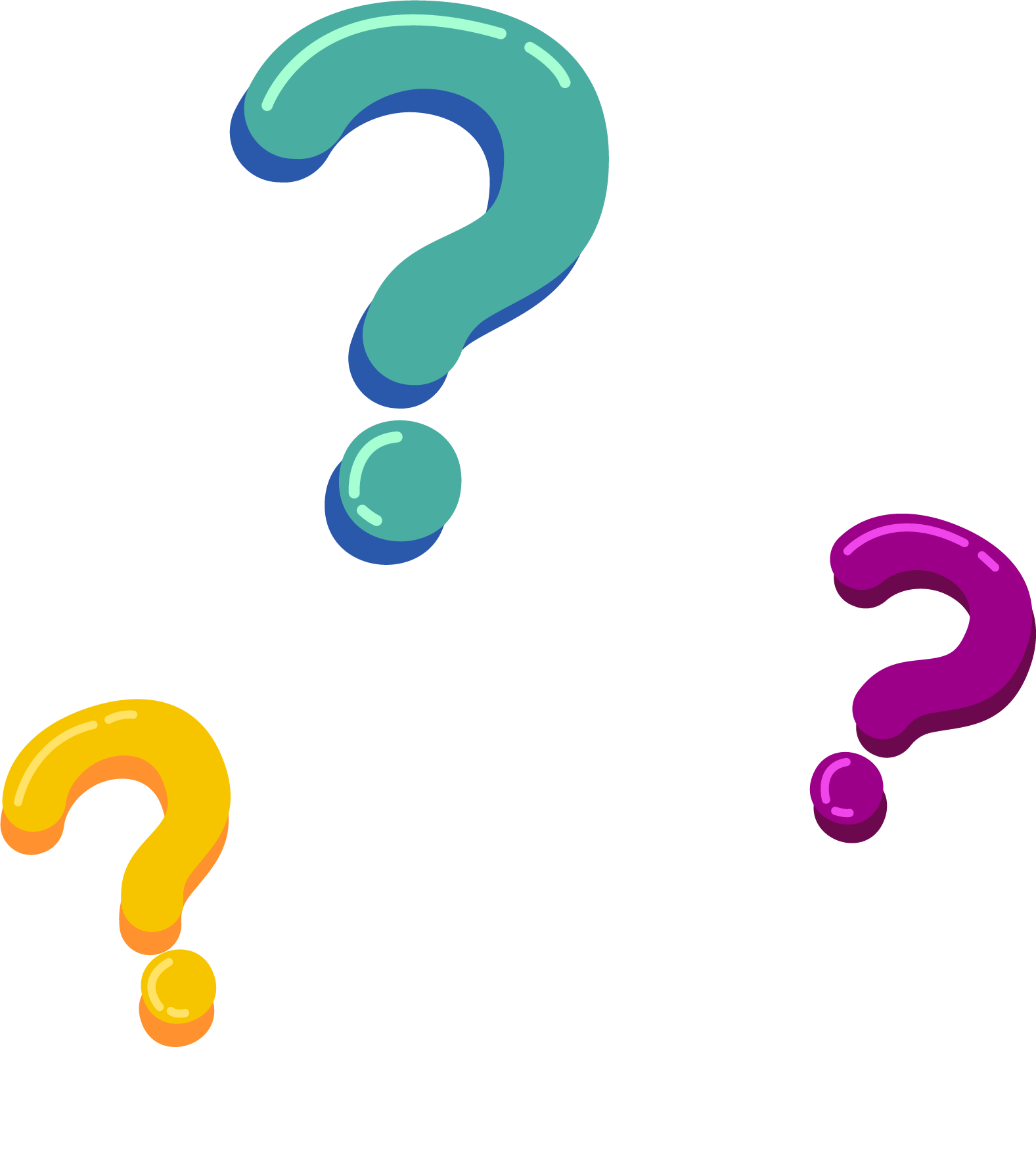 2
Số
?
312
313
314
316
317
318
?
?
?
311
315
319
?
310
?
?
?
?
?
?
?
?
991
1000
995
998
997
996
994
993
992
999
3
Sắp xếp các số 531, 513, 315, 351
 theo thứ tự:
315, 351, 513, 531.
a) Từ bé đến lớn
531, 513, 351, 315.
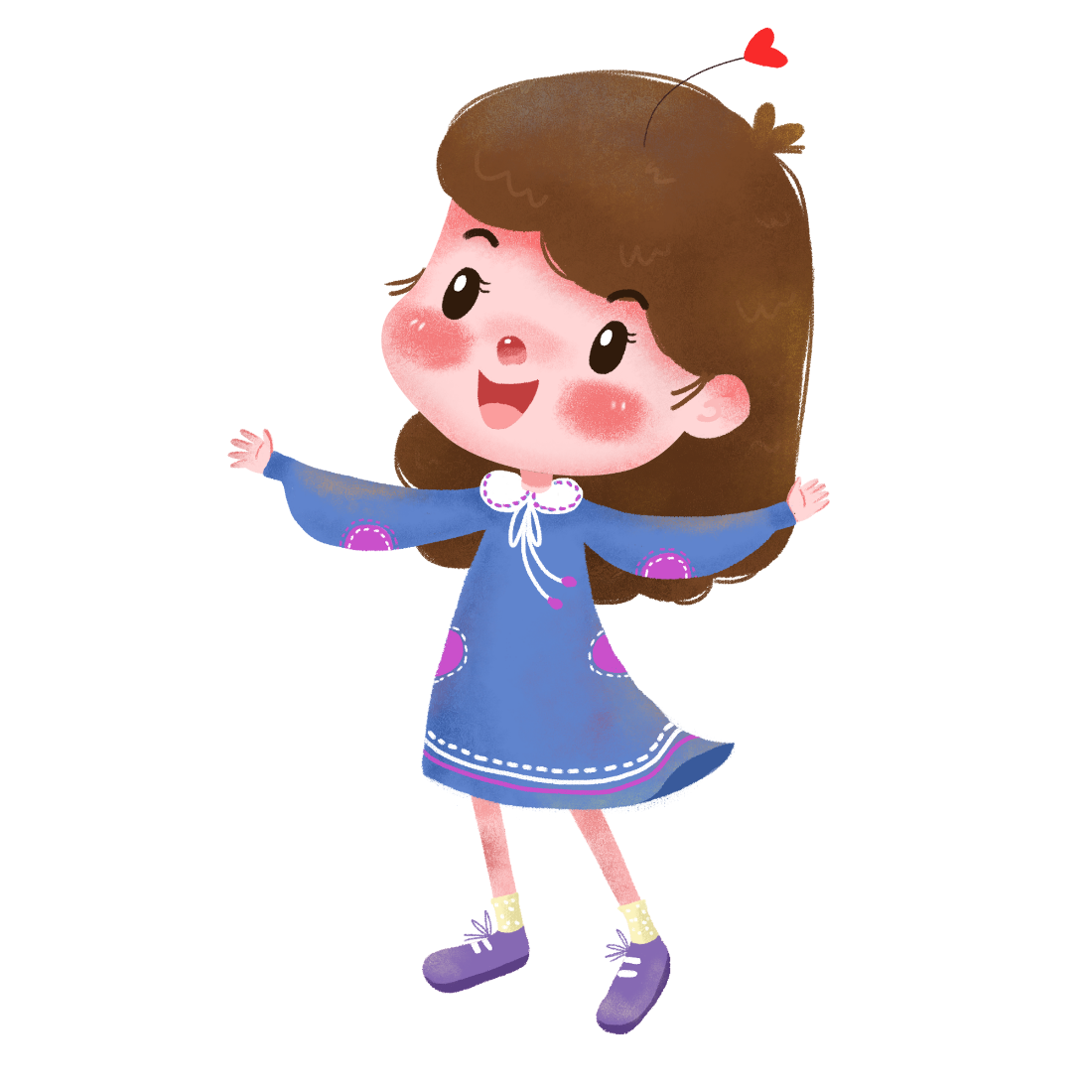 b) Từ lớn đến bé
4
?
Số
Ba con lợn có cân nặng lần lượt là 99 kg, 110 kg và 101 kg. Biết lợn trắng nặng nhất,  lợn đen nhẹ hơn lợn khoang
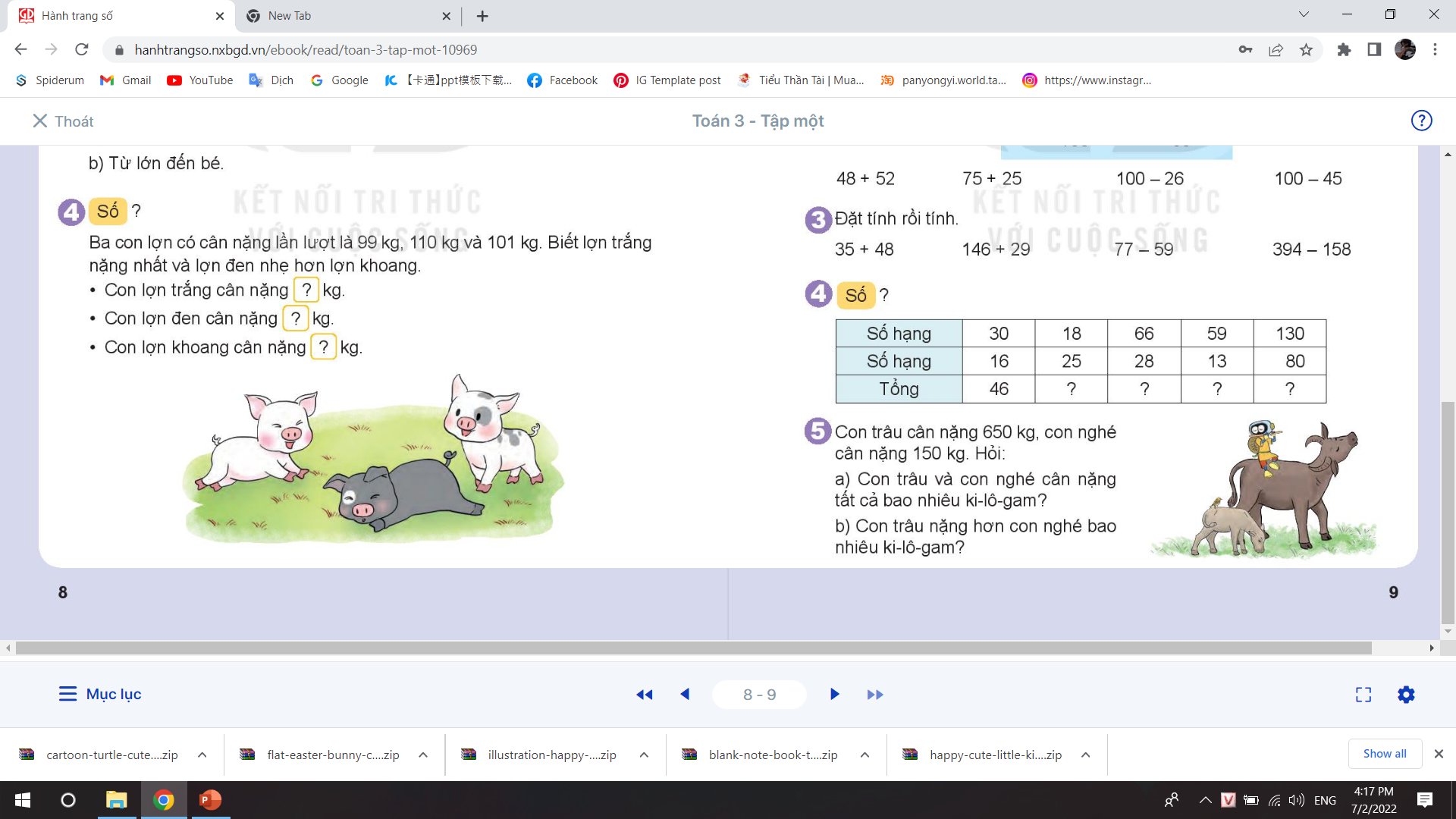 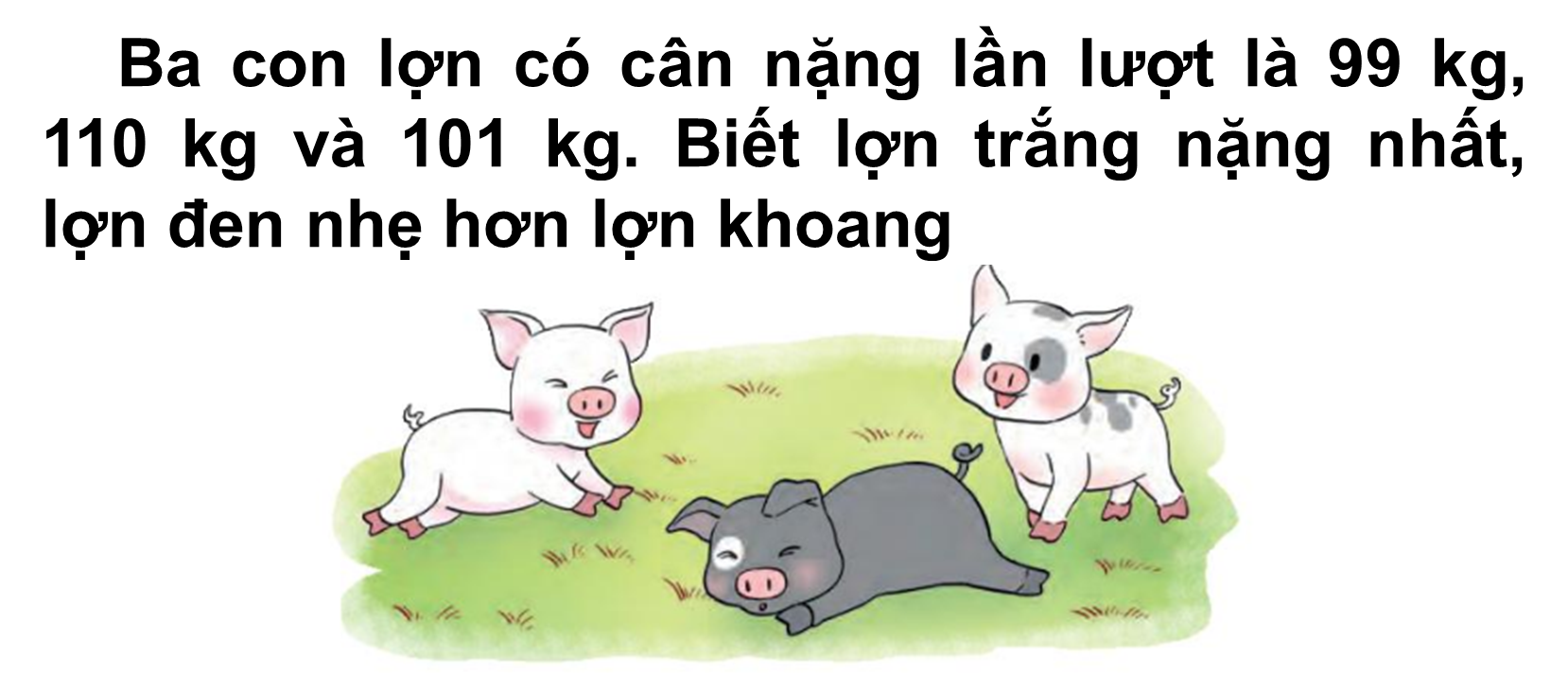 4
?
Số
110
101
99
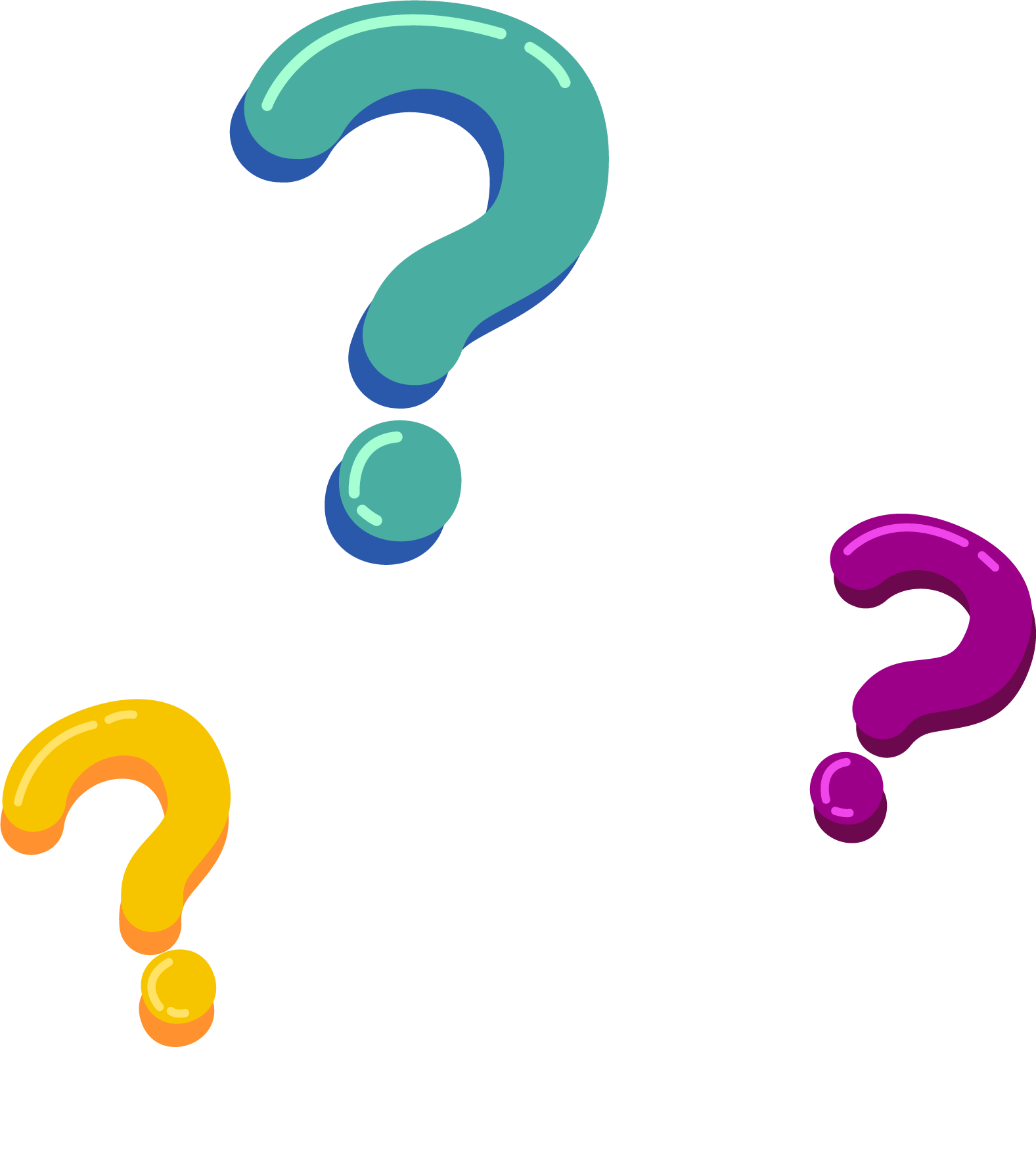 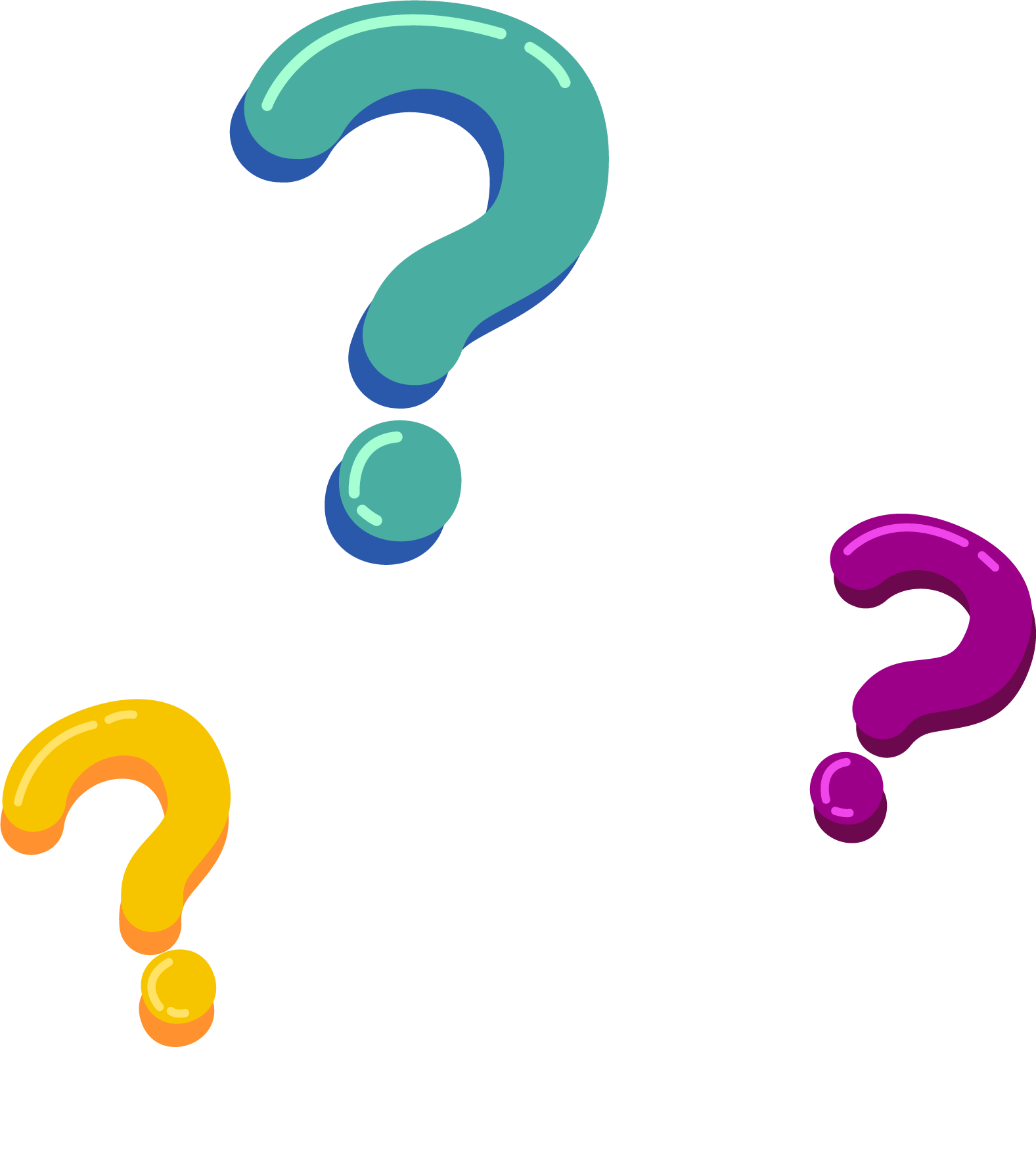 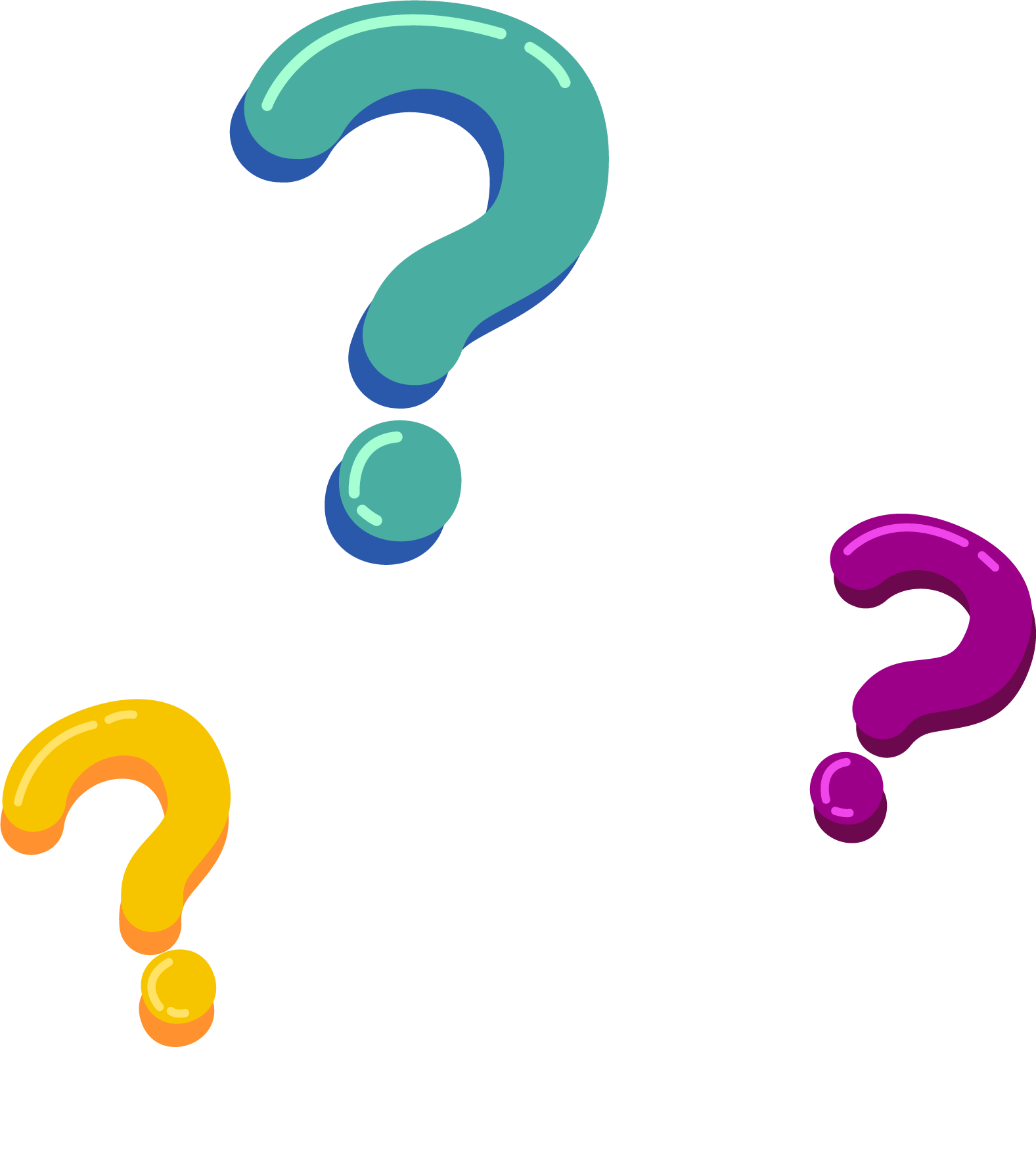 Con lợn trắng cân nặng          kg.
Con lợn đen cân nặng          kg.
Con lợn khoang cân nặng          kg.
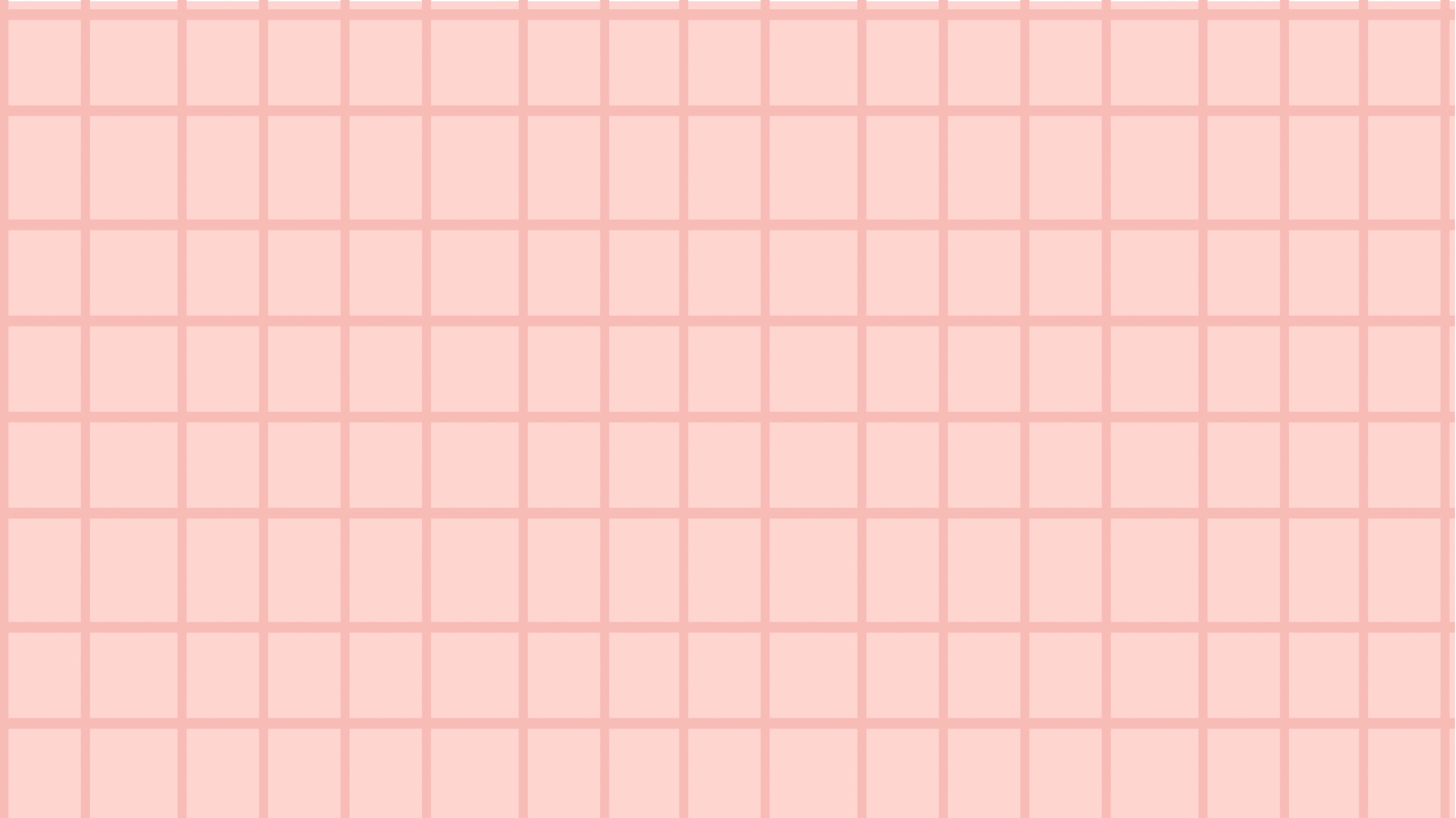 CHÚC CÁC CON 
HỌC TỐT!
CHÚC CÁC CON 
HỌC TỐT!